1
TITRE I-CHOISIR LES STATUTS JURIDIQUES ET LA FORME SOCIETALE DE SON ACTIVITE EN ADEQUATION AVEC LES BESOINS ECONOMIQUES, LES RESSOURCES ET LES OBJECTIFS DES FUTURS ASSOCIES
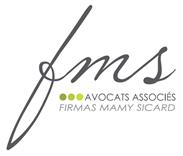 « Il n’y a pas de bon ou de mauvais statut en soi. Il y a des statuts qui sont adaptés au projet que l’on  veut conduire et d’autres  qui ne le sont pas. »


Choisir la forme d'une société c'est apprécier l'adéquation des possibilités offertes par chaque type de société aux besoins de la société nouvelle et aux objectifs des futurs associés ou, durant la vie sociale, aux besoins nouveaux de la société existante qui conservera, malgré le changement de forme, sa personnalité morale. 


Pour circonscrire le champ d'application de l'étude, il convient tout d'abord de rappeler le concept de société tel qu'il est défini par le Code civil. 

Selon l'article 1832, l'acte de société qui donne naissance à une société pluripersonnelle ou unipersonnelle est caractérisé par deux éléments : 

la mise en commun d'apports ;
la recherche des bénéfices ou d'une économie avec pour contrepartie la contribution aux pertes. 


Cette définition textuelle de la société doit être complétée par une approche comparative des différentes formes possibles de mise en société.
2
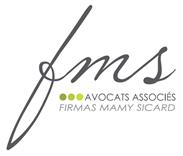 L’AUTO ENTREPRISE

UNE SOLUTION TEMPORAIRE POUR TESTER SON PROJET OU POUR OBTENIR UN COMPLEMENT DE REVENUS

L’auto-entrepreneur n’est autre qu’un entrepreneur individuel qui va bénéficier d’un régime simplifié en matière comptable, fiscale et sociale tant que son chiffre d’affaires ne dépasse pas un certain seuil.

En 2017, les seuils applicables à ce statut juridique étaient les suivants :

33 100 € HT pour les prestations de service,
82 800 € HT pour les activités d’achat-revente.

PROJET ADAPTE QUAND ON VEUT :

Obtenir un complément de revenu en réalisant un travail rémunéré, en plus de leur travail salarié ou leur retraite.
Profiter des démarches administratives simplifiées, en particulier en phase de test d'activité.
Se lancer en douceur dans l’entreprenariat, grâce au régime simplifié de calcul des charges sociales.
Tester son projet de création d’entreprise en bénéficiant d’un statut avantageux.


EN REVANCHE CE STATUT EST DECONSEILLE S’IL S’AGIT:

aux projets de création d’entreprise ambitieux (chiffre d'affaires limité par année civile),
aux projets de création qui nécessitent de l’investissement (impossible de déduire ses amortissements, impossible de récupérer la TVA),
aux projets de création qui nécessitent des charges fixes régulières (impossible de déduire ses frais professionnels, calcul des charges sociales sur le chiffre d'affaires de l'entreprise et non sur son bénéfice).
3
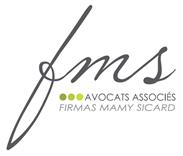 REGIME SOCIAL :

L’auto-entrepreneur est un entrepreneur individuel, il est donc travailleur non salarié (TNS) et dépend régime social des indépendant (RSI),
Il bénéficie d’une protection sociale de base,
Il bénéficie du régime micro social, ce qui signifie qu’il va payer ses cotisations sociales (de façon mensuelle ou trimestrielle) en fonction de son chiffre d’affaires.

REGIME FISCAL :

L’auto-entrepreneur bénéficie du régime de franchise en base de TVA (dispense les entreprises de la déclaration et du paiement de la TVA sur les prestations ou ventes qu'elles réalisent)
Ce statut juridique bénéficie du régime fiscal de la micro-entreprise, ce qui signifie qu’il va bénéficier d’un abattement sur son chiffre d’affaires (71%, 50% ou 34% en fonction de l’activité exercée).
Le reliquat de chiffre d’affaires après application de l’abattement sera intégré aux autres revenus du foyer fiscal de l’auto-entrepreneur et sera imposé au barème progressif de l’impôt sur le revenu.
L’option pour le prélèvement libératoire :
Régime de faveur permettant à l’auto-entrepreneur de payer ses cotisations sociales ainsi que son impôt sur le revenu de manière forfaitaire.
Le montant de ce versement sera fonction de son chiffre d’affaires et devra être acquitté mensuellement ou trimestriellement.
L’auto-entrepreneur souhaitant bénéficier du prélèvement libératoire doit en aviser le RSI (ou l’URSSAF pour les professions libérales).
ET LE CONJOINT?
Un auto-entrepreneur peut avoir un conjoint collaborateur ou un partenaire pacsé collaborateur (C. com. art. R 121-1). L'adhésion au statut du conjoint collaborateur ou du pacsé collaborateur implique une obligation de mention dans la déclaration d'activité (C. com. art. R 121-5).
4
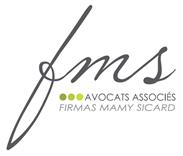 FORMALISME?

L'auto-entrepreneur doit déposer, au plus tard le dernier jour du troisième mois suivant la création de son entreprise, un formulaire unique et simplifié de déclaration propre aux auto-entrepreneurs pour une application immédiate qui doit être adressé au centre de formalités des entreprises correspondant à l'activité. 

Ce formulaire peut être rempli directement sur le site www.lautœntrepreneur.fr. 

A la suite de sa déclaration, l'auto-entrepreneur est enregistré dans le registre national des entreprises tenu par l'Insee ; il se voit attribuer un numéro SIREN et un code APE
Les auto-entrepreneurs doivent se faire immatriculer au répertoire des métiers ou au registre du commerce et des sociétés. Aucun émolument n'est dû pour l'accomplissement de cette formalité (C. com. art. L 743-13, al. 2).
Les auto-entrepreneurs qui exercent en tant qu'agents commerciaux doivent s'inscrire sur le registre spécial des agents commerciaux.
5
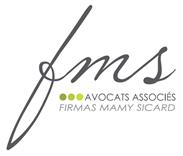 NOUVEAUTES

Depuis le 1er janvier 2015, les micro-entrepreneurs (ex-auto-entrepreneurs) sont tenus d’avoir un compte bancaire dédié à leur activité professionnelle (CSS art. L 133-6-8-4).

La loi Sapin 2 (art. 127) leur octroie un délai de douze mois à compter de la déclaration de la création de leur entreprise pour ouvrir ce compte (CSS art. L 133-6-8-4 modifié).

 Cette disposition s’applique aux nouveaux micro-entrepreneurs depuis le 11 décembre 2016.
6
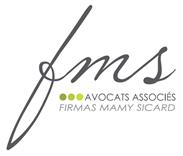 EN SYNTHESE :

Si l’auto-entrepreneur est le statut idéal pour tester/démarrer/développer son projet, il faudra par la suite anticiper le dépassement des seuils, issue inéluctable en cas de succès du projet !

Il faudra surtout anticiper le passage à la TVA (car perte du régime de franchise) ainsi que le passage au régime réel d’imposition (car perte des régimes sociaux et fiscaux dérogatoires).
7
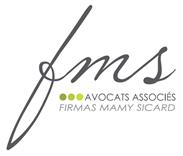 II. L’ENTREPRISE INDIVIDUELLE: 

POUR LANCER UN PROJET SIMPLE ET NON RISQUE


Hormis l’auto-entreprise, l’entreprise individuelle (EI) est la structure juridique la plus simple pour ceux qui entreprennent seuls.
  
Cependant, avant de s’engager sur cette voie, il faut être conscient  que l’entrepreneur est responsable des dettes de l’entreprise, sur l’ensemble de ses biens personnels, y compris ceux de son conjoint s’ils ne sont pas protégés par un contrat de mariage adapté.

L’entreprise individuelle (EI) se caractérise par :

Un faible coût, que ce soit à la création (absence de capital social) ou en cours d’exercice (absence de secrétariat juridique)
Une facilité de gestion car simple déclaration annuelle de chiffre d’affaires
Une imposition obligatoirement à l’impôt sur le revenu (IR)
8
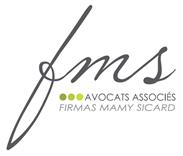 QUI A LE DROIT DE CONSTITUER UNE ENTREPRISE INDIVIDUELLE A RESPONSABILITE LIMITEE?

Toute personne physique majeure exerçant (ou envisageant d'exercer) une activité professionnelle peut affecter un patrimoine séparé de son patrimoine personnel, sans création d'une personne morale

Un mineur peut être autorisé par son ou ses administrateurs légaux à accomplir seul les actes d'administration nécessaires pour les besoins de la création et de la gestion d'une entreprise individuelle à responsabilité limitée;

En revanche les actes de disposition ne peuvent être effectués que par son ou ses administrateurs légaux ; l'autorisation revêt la forme d'un acte sous signature privée ou d'un acte notarié et comporte la liste des actes d'administration pouvant être accomplis par le mineur.

Ainsi les parts sociales sont souscrites en son nom par son représentant légal.


NOUVEAUTE 2016:  Avant le 1er janvier 2016, l'administration légale était dite pure et simple lorsque les deux parents exerçaient en commun l'autorité parentale. 
Elle était en revanche soumise au contrôle du juge en cas de décès de l'un des parents ou si l'un d'eux se trouvait privé de l'autorité parentale ; elle l'était également en cas d'exercice unilatéral de l'autorité parentale.
Depuis le 1er janvier 2016, il n'existe plus qu'un seul régime : celui de l'administration légale. Si l'autorité parentale est exercée en commun par les deux parents, chacun d'eux est administrateur légal. 
Dans les autres cas, l'administration légale appartient à celui des parents qui exerce l'autorité 

Lorsque les deux parents exercent l'administration légale, chacun d'eux est réputé, à l'égard des tiers, avoir reçu de l'autre le pouvoir de faire seul les actes d'administration portant sur les biens du mineur

Bien que plus aucun texte ne le précise expressément, le parent exerçant seul l'administration légale peut accomplir seul les actes d'administration .
Le mineur est placé sous tutelle lorsque ses parents sont tous deux décédés ou se trouvent privés de l'autorité parentale ou lorsque sa filiation n'est pas légalement établie
9
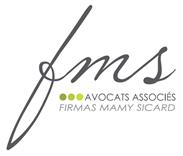 NECESSITE DE LIMITER SA RESPONSABILITE: 

 PRINCIPE : L'entrepreneur est totalement et indéfiniment responsable des dettes professionnelles sur l'ensemble de son patrimoine personnel, à l'exception de sa résidence principale (loi MACRON du 6 août 2015)
EXCEPTIONS:
Déclaration d’insaisissabilité 

l'entrepreneur individuel peut protéger ses autres biens fonciers bâtis ou non bâtis non affectés à son usage professionnel des poursuites de ses créanciers professionnels en effectuant une déclaration d'insaisissabilité devant notaire.
La formalité est publiée au bureau des hypothèques et fait l'objet, selon les cas :
d'une mention sur le Registre du commerce et des sociétés (RCS) pour un commerçant,
'une mention sur le Répertoire des métiers pour un artisan,
ou, d'une publication dans un journal d'annonces légales du département où l'activité professionnelle sera exercée, pour un professionnel libéral, un agriculteur ou un auto-entrepreneur.

Un ordre de priorité (biens nécessaires à l’exploitation) est établi sur les biens pouvant être demandés par un banquier en garantie d'un prêt.

2. Choisir la variante: EIR et séparer son patrimoine
En cas de difficultés, seul ce patrimoine peut être saisi par les créanciers professionnels. 

L'affectation du patrimoine suppose le dépôt d'une déclaration effectué :au registre de publicité légale auquel l'entrepreneur individuel est tenu de s'immatriculer (registre du commerce et des sociétés ou répertoire des métiers) 
La déclaration de dépôt doit comprendre:

un état descriptif des biens, droits, obligations ou sûretés affectés à l'activité professionnelle, en nature, qualité, quantité et valeur, ou le bilan de son dernier exercice à condition que celui-ci soit clos depuis moins de quatre mois à la date de dépôt de la déclaration ; dans ce cas, l'ensemble des éléments figurant dans le bilan compose l'état descriptif et les opérations intervenues depuis la date du dernier exercice clos sont comprises dans le premier exercice de l'EIRL.
la mention de l'objet de l'activité professionnelle à laquelle le patrimoine est affecté ;

Le dépôt de la déclaration est gratuit lorsque celle-ci est déposée simultanément à la demande d'immatriculation à l'un des registres de publicité légale mentionnés plus haut
10
BON A SAVOIR:  ALLEGEMENTS EIRL entrées en vigueur le 11 décembre 2016 ( loi SAPIN II)

La valeur déclarée dans l’état descriptif des biens  compris dans la déclaration d’affectation est la valeur vénale (prix auquel un bien peut être vendu en l’état du marché) ou, la loi SAPIN prévoit qu’en l’absence de marché pour le bien considéré, la valeur d’utilité. 

Comptablement parlant, l’entrepreneur individuel, qui exerçait son activité professionnelle avant le dépôt de la déclaration d’affectation et qui choisit de présenter son dernier bilan en qualité d’état descriptif déclare désormais 
soit la valeur nette comptable des éléments constitutifs du patrimoine affecté telle qu’elle figure dans les comptes du dernier exercice clos à la date de constitution du patrimoine affecté s’il est tenu à une comptabilité commerciale, 
soit la valeur d’origine de ces éléments telle qu’elle figure au registre des immobilisations du dernier exercice clos, diminuée des amortissements déjà pratiqués, s’il n’est pas tenu à une telle comptabilité

La loi Sapin 2 exonère les entreprises individuelles, en cas d’affectation d’actifs, autres que des liquidités, d’une valeur unitaire supérieure à 30 000 €, de faire procéder à leur évaluation par un expert (commissaire aux comptes, expert-comptable, association de gestion et de comptabilité ou notaire (pour les seuls biens immobiliers) désigné par l’entrepreneur)


Formalités comptables allégées: les EIRL devaient,  déposer leur bilan (ou des documents résultant des obligations comptables simplifiées) chaque année au registre du dépôt de la déclaration d’affectation, pour y être annexés. Ces documents devaient également être transmis au registre spécial des EIRL tenu par le greffe du tribunal de commerce et, s’il y avait lieu, au registre du commerce et des sociétés (RCS) pour y être annexés.

Cette double déclaration est supprimée.
11
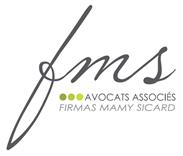 REGIME FISCAL DE L’ENTREPRENEUR INDIVIDUEL:


L’entrepreneur individuel est toujours imposé à l’impôt sur le revenu (IR)-----) Possibilité d’opter pour l’IS mais option irrévicable

Il est imposé au régime réel d’imposition (simplifié ou normal selon son chiffre d’affaire).

Il reporte les revenus tirés de l’activité sur la déclaration annuelle d’impôts dans la catégorie des BIC ou des BNC.

Il est assujetti à la TVA (contrairement au statut juridique de l’auto-entrepreneur qui bénéficie de la franchise).

ATTENTION, NOUVEAUTE LOI SAPIN 2 : Les EURL dont l’associé unique est une personne physique dirigeant cette société peuvent bénéficier du régime micro-BIC ou micro-BNC (CA plafonné à 82500€ pour les activités d’achat/revente te à 33100€ pour les prestations de service)


REGIME SOCIAL DE L’ENTREPRENEUR INDIVIDUEL:

L’entrepreneur individuel est un travailleur non salarié (TNS) cotisant au RSI.

Ses cotisations sociales sont payées par acomptes d’après ses revenus antérieurs (en cours d’activité) ou d’après une base forfaitaire (en début d’activité) puis donnent lieu à régularisation l’année suivante en fonction de son revenu imposable.

Contrairement au statut juridique de l’auto-entrepreneur, l’entrepreneur individuel paye une cotisation annuelle forfaitaire, même en l’absence de bénéfices.
12
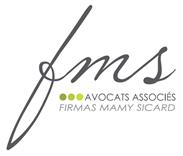 EN SYNTHESE:

Cette forme juridique peut s’avérer inadéquate si l’activité se développe beaucoup et il pourra être nécessaire de passer en société, notamment pour bénéficier des avantages de l’impôt sur les sociétés (IS).

Le statut juridique de l'entreprise individuelle est adapté :

pour un projet dont le modèle économique est connu et sans risque,

aux créateurs qui sont de bons gestionnaires (avoir une bonne expérience en gestion),

aux projets dont le chiffre d'affaires et les engagements financiers resteront limités.

structure juridique peu coûteuse au lancement et dans le cadre de son fonctionnement (peu d’obligations juridiques, pas de dépôt des comptes annuels),

L’entreprise ne sera pas amenée à négocier avec des partenaires financiers (vous ne disposez pas d’un capital social permettant de rassurer d’éventuels banquiers),

Il est en revanche déconseillé :

Pour les personnes imposées dans des tranches hautes de l’impôt sur le revenu (IR).

Pour les personnes possédant un patrimoine important (car les biens personnels sont engagés par l’activité professionnelle).

Pour les activités risquées ou nécessitant des moyens de production importants.

Pour les activités nécessitant des investissements importants.
13
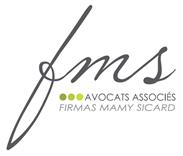 III. L'EURL :

 L’ANTICHAMBRE DE LA SARL AVANT L’ASSOCIATION

                  
L’EURL, parfois appelée SARL unipersonnelle, est une structure adaptée aux créateurs qui cherchent un statut juridique protecteur et reconnu par les partenaires financiers.

Ce statut juridique dispose d’un capital social.

Le statut juridique de l’EURL se caractérise par :

Un formalisme requis pour les sociétés, simplifié (absence de rapport de gestion annuelle et AG sous forme de décision de l’associé unique) sauf à la création (capital social).

Responsabilité limitée aux apports.

Comptabilité complète et régulière (livre comptable, grand livre, comptes annuels). 

Pas besoin de fonds de roulement

Plus d’obligation de tenue d’un livre d’inventaire à compter du 1er janvier 2016.
14
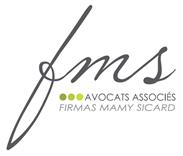 REGIME SOCIAL du gérant associé unique de l’EURL :

Il est travailleur non salarié et cotise au RSI (régime social des indépendants).

Si l’EURL est imposée à l’impôt sur le revenu (IR), ces cotisations sociales seront calculées sur l’ensemble du bénéfice de la société.

S’il opte pour l’impôt sur les sociétés (IS), ces cotisations sociales seront calculées sur sa rémunération et sur les dividendes dépassant 10% du capital social et des comptes courants d’associé.

Sa rémunération sera déductible de l’IS.

REGIME FISCAL du gérant associé unique de l’EURL :

Imposition à l’impôt sur le revenu (IR)/ Option possible pour l’IS (de la même façon qu’en EIRL, cette option est irrévocable).

Si l’EURL est imposée à l’IR, le gérant associé unique sera imposé sur l’ensemble du bénéfice dans la catégorie des BIC ou BNC.
S’il opte pour l’IS, le gérant sera imposé sur sa rémunération (et sur les dividendes dépassant 10% du capital social et des comptes courants d’associés).

A noter :L’imposition à l’IR peut être très intéressante lorsque votre conjoint gagne bien sa vie et que vous ne prévoyez pas de bénéfices pendant plusieurs années. Le déficit de la société pourra alors venir réduire la base d’imposition du foyer.

Sa rémunération sera déductible de l’IS (si cette dernière n’est pas excessive).

Il aura le choix entre:
Déduire de ses revenus ses frais professionnels réels (et justifiés).
Déduction forfaitaire de 10% pour frais professionnels.
15
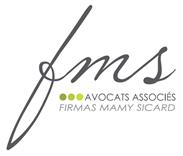 EN SYNTHESE:



L'EURL est adaptée aux créateurs d’entreprise suivants :

Le créateur est en recherche de partenaires financiers (en phase de démarrage ou de développement),

Le créateur souhaite limiter les risques financiers en cas d’échec de son projet,

Le créateur est seul porteur du projet, il n'a pas d'associé(s) (il pourra transformer son EURL en SARL s'il décide ensuite de s'associer),

Le créateur souhaite optimiser son imposition. Il pourra choisir le régime fiscal de l'impôt sur le revenu (IR) ou celui de l'impôt sur les sociétés (IS)

Ce statut est en revanche déconseillé si :

Vous prévoyez un besoin de capitaux extérieurs à court terme. Entrée d’investisseurs au capital.

Si vous désirez vous rémunérer en dividendes.

Si vous ne voulez pas être affilié au régime social des indépendant (RSI).
16
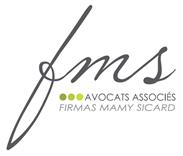 IV. La SARL :

 à plusieurs, une création juridiquement maîtrisée

La SARL est la forme d’entreprise que l’on retrouve le plus fréquemment. Ce statut juridique se caractérise notamment par :

Une imposition à l’impôt sur les sociétés (IS). Mais avec une option possible pour l’impôt sur le revenu (IR) pour les SARL de famille ou les SARL de moins de 5 ans.

Une responsabilité limitée aux apports.

La possibilité d’avoir un capital variable.

L’impossibilité de dissocier capital et pouvoir (une part sociale = une voix).

Une structure assez fermée où l’intuitu personae est fort.

Une structure rassurante car très réglementée.

Le statut juridique de  est une personne morale qui dispose d’un mode de fonctionnement  structuré, grâce à la rédaction des statuts de la société très réglementés par le Code de commerce
17
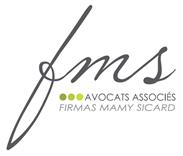 REGIME SOCIAL DU GERANT DE SARL :

Le régime social du gérant va être différent selon le pourcentage de capital que ce dernier détient Il faut différencier le gérant majoritaire et le gérant égalitaire ou minoritaire.

Le gérant majoritaire :

Il est travailleur non salarié (TNS) et cotise au régime social des indépendants (RSI).
Il déclare ses revenus professionnels tous les ans en les reportant sur une déclaration annuelle, la DSI (déclaration sociale des indépendants).
Ses cotisations sociales sont payées sous forme d’acomptes mensuels ou trimestriels selon un forfait établi par le RSI.
Le RSI procède à une régularisation en fin d’année une fois la DSI reçue et donc une fois les revenus réels connus
Les dividendes perçus sont soumis aux prélèvements sociaux.
La partie de dividendes supérieure à 10% de la somme (capital social + comptes courants d’associés) est soumise à cotisations sociales.

Le gérant égalitaire ou minoritaire :

Il est assimilé-salarié et cotise au régime général de la sécurité sociale.
Ses cotisations sociales sont plus élevées que pour les TNS mais il bénéficie de la même protection sociale que les salariés (hors assurance chômage).
Sa rémunération mensuelle va servir de base au calcul des cotisations sociales.
Peut dans certains cas cumuler son mandat de gérant avec un contrat de travail.
Les dividendes perçus sont seulement soumis aux prélèvements sociaux.

  A NOTER :
Lorsque vous êtes gérant majoritaire et que vous cotisez au RSI, les cotisations sociales sont moins couteuses mais votre protection sociale est faible. Il est donc important de souscrire des contrats d’assurance privée en matière de retraite et de prévoyance (type Madelin) afin de profiter d’une meilleure protection.
18
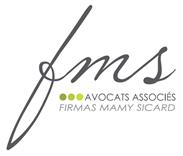 FORMALITES DE CONSTITUTION ….
 ……… AVANT LA REDACTION DES STATUTS : 

  Rendre une première visite au centre de formalités des entreprises (CFE)

Le CFE se charge d'effectuer un certain nombre de formalités. Il a en effet pour mission de centraliser les pièces du dossier d'immatriculation et de les transmettre aux différents organismes concernés par la création de la société (Urssaf, services fiscaux, Insee, RSI, etc.)Le CFE compétent est situé :   à la chambre de commerce et d'industrie du ressort du siège de la société si celle-ci exerce une activité commerciale, industrielle ou libérale,   à la chambre de métiers et de l'artisanat du ressort du siège social si l'activité est artisanale ou mixte (artisanale et commerciale),   à la chambre d'agriculture du ressort du siège social si l'activité est agricole.
Le CFE est également compétent pour recevoir les demandes d’ ACCRE (dispositif d'exonération partielle de charges sociales).

Trouver un local
Le créateur d'entreprise peut domicilier et/ou exercer son activité soit :- dans un local spécifique qu'il peut louer ou acquérir,- dans une société de domiciliation, dans une pépinière, - chez lui, sous certaines conditions.
Quelque soit sa situation, il devra justifier au CFE de la jouissance du local où il installe son entreprise : bail, contrat de mise à disposition, contrat de sous-location, contrat de domiciliation, etc.

 Choisir une dénomination sociale et, le cas échéant, un nom commercial et un nom de domaine

Pa précaution, le créateur devra vérifier auprès de l‘INPI (Institut national de la propriété industrielle) que le nom choisi pour désigner l'entreprise n'est pas déjà utilisé par une autre entreprise ou n'a pas fait l'objet d'un dépôt de marque.
En cas de création d'un site internet, il devra également vérifier auprès de l‘AFNIC que le nom de domaine qu'il envisage d'utiliser est disponible.

S'il existe des apports en nature
L'intervention d'un commissaire aux apports sera peut-être nécessaire. A noter : une liste de commissaires aux apports est disponible auprès des tribunaux de commerce.
19
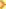 ….AU MOMENT DE L’ADOPTION DES STATUTS: 
  
Rédiger les statuts

L'établissement des statuts est un acte important pouvant avoir des conséquences juridiques, fiscales et influer sur le statut social du dirigeant. Il est donc recommandé de s'entourer des conseils de professionnels du droit. 
Déposer les fonds constituant les apports en numéraire sur un compte bloqué

Les apports en numéraire (sommes d'argent apportées par les associés) doivent être déposés, dans les 8 jours de leur réception, soit :
   sur un compte bancaire ouvert au nom de la société,   à la Caisse des dépôts et consignations,   chez un notaire.

A noter : la mention du dépôt des fonds doit figurer dans les statuts de la société.

 Procéder à la nomination du gérant

Il peut être nommé, soit dans les statuts, soit par un acte séparé. Cette dernière solution évite d'avoir à modifier les statuts lors de chaque changement de gérant. 
Il est recommandé de préciser, dans l'acte de nomination, la durée de ses fonctions, l'étendue de ses pouvoirs et sa rémunération.

Etablir un état des actes accomplis au nom et pour le compte de la société en formation

Tant que la société n'est pas immatriculée au Registre du commerce et des sociétés, elle n'a pas la personnalité morale et ne peut donc pas prendre d'engagements.
Pendant la période de formation, les futurs associés auront cependant des dépenses à faire, voire des contrats à signer. 

Ils le feront en signant "au nom et pour le compte de la société (nom de la société) en cours de formation" et relateront l'ensemble de ces engagements (signature d'un bail, d'un contrat de travail, achat de matériel etc.) dans un acte qui sera annexé aux statuts. La signature des statuts par les associés vaudra alors reprise de ces actes par la société.
20
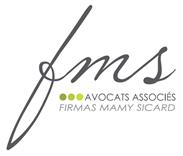 LE REGIME FISCAL DU GERANT DE SARL:


Que le gérant soit majoritaire, égalitaire ou minoritaire, son régime fiscal est toujours le même: 

 C’est celui des salariés, la rémunération est imposée à l’impôt sur le revenu dans la catégorie des « traitements et salaires ».
LA TAXATION DES DIVIDENDES EN SARL/EURL

Pour les représentants légaux affiliés au RSI (gérants d’EURL et gérants majoritaires de SARL), la part de leur dividende supérieure à 10 % du capital social de la société sera réintégrée à l’assiette des cotisations sociales du RSI. 

En bref :

la part du dividende inférieure à 10 % subit le prélèvement social à la source de 15.5 % (prélèvements obligatoires comme la CSG, CRDS, les allocations familiales)

la part du dividende supérieure à 10 % du capital social est traitée comme une rémunération, soumise à charges sociales à hauteur de 45 % (santé, retraite, retraite complémentaire...).

l’ensemble du dividende subit l’acompte fiscal de 21 %
21
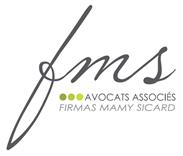 NOUVEAUTES:


La loi « MACRON » du 6 août 2015 a autorisé les sociétés par actions et les SARL dont les comptes sont certifiés par un commissaire aux comptes à accorder un prêt à une entreprise avec laquelle elle entretient des liens économiques.
Loi SAPIN II du 9 décembre 2016: les apports en nature réalisés à l’occasion de la constitution d’une SARL doivent être évalués par un commissaire aux apports (. L 223-9, al. 1 et L 223-33 du Code de commerce) ; 

Les futurs associés d’une SARL en cours de constitution peuvent toutefois décider à l’unanimité de dispenser les apports de faible valeur d’une évaluation par un commissaire aux apports (C. com. art. L 223-9, al. 2 ; D 223-6-1) lorsque :

– aucun apport n’a une valeur supérieure à 30 000 € ;
– la valeur totale des apports en nature n’excède pas la moitié du capital.

Cette dispense est étendue dans les mêmes conditions aux apports en nature réalisés depuis le 11 décembre 2016 à l’occasion d’une augmentation de capital de SARL Loi art. 144, I-2o).
22
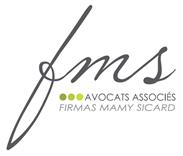 EN SYNTHESE

Le statut de la SARL est adapté aux créateurs d’entreprise qui se trouvent dans les cas suivants :

Il existe deux ou plusieurs associés au projet,

Les créateurs cherchent à limiter leur risque en cas d’échec du projet,

Les créateurs souhaitent investir et faire appel à des partenaires financiers (banquiers et investisseurs privés),

Les créateurs souhaitent rassurer leurs clients quant à la solidité financière de leur entreprise (marchés publics, marchés importants ...),

Le projet de création est prévu sur le long terme,

 Le(s) dirigeant(s) acceptent de cotiser au régime social des Travailleurs Non salariés de ce fait, d’avoir un niveau de protection plus faible qu’un salarié (hors assurances complémentaires),

Les créateurs qui souhaitent avoir une certaine liberté concernant leur rémunération, notamment grâce à un taux de cotisations sociales moins élevé.

Les créateurs qui souhaitent faire participer leur conjoint (mariage ou pacs) à l’activité en bénéficiant du statut du conjoint collaborateur.

Le statut juridique de la SARL est au contraire déconseillé aux entrepreneurs qui souhaitent :

Recevoir des capitaux extérieurs de la part d’investisseurs.

Avoir une grande liberté au niveau de l’organisation.

Ne pas cotiser au RSI (régime social des indépendants).
23
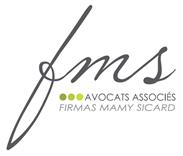 V. La SASU : 

un statut sur mesure entrepreneur ambitieux optimisation fiscale


La SASU, à l’instar de l’EURL, est la forme unipersonnelle d’une autre structure, la SAS.

Cette forme sociale est de plus en plus utilisée par les néo créateurs car elle présente de nombreux intérêts.

Le statut juridique de la SASU se caractérise notamment par :

Une gestion simplifiée par le fait qu’il n’y ait qu’un seul associé.
Souplesse d’organisation très large
La responsabilité financière de l’associé est limitée aux apports faits à la société
Une transformation en SAS par la simple entrée d’un ou plusieurs nouveaux associés dans le capital social par la cession des actions de la société à ces associés
Une imposition à l’impôt sur les sociétés (IS) avec une option possible pour l’impôt sur le revenu. Mais cette option n’est valable que pendant 5 exercices.

Le statut juridique de la SASU présente un avantage non négligeable si vous bénéficiez l’ACCRE et que vous optez pour le maintien de votre ARE.

 En effet, en tant qu’assimilé salarié disposant de fiches de paie, il sera bien plus facile de moduler sa rémunération avec son aide Pole Emploi.
24
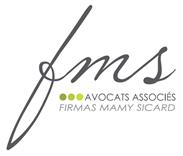 CONSTITUTION:

Apports en nature libérés immédiatement mais attention ils entraînent un surcoût en cas d’apports en nature car l’intervention d’un commissaire aux apports est obligatoire

Apports en numéraire possibilité de verser qu’une partie des fonds àç la constitution de la société comme els SARL ( 20% pour les SARL et 50% pour les SASU), le versement du solde devant intervenir dans les 5 ans

Accord du conjoint obligatoire dans certains cas ( notamment apport d’immeuble ou d’un fonds de commerce)


FORMALISME:

Statuts écrits

Coûts importants de constitution: compter 280€ environ pour la seule publicité 

Publication dans un JAL, en plus des déclarations au CFE, de la tenue d’un registre des décisions de l’associé et du dépôt des comptes annuels ….

Nomination d’un Président, désignation d’autres dirigeants ( par exemple directeurs généraux) possibles au choix des associés 

Un Conseil de surveillance peut être prévu dans les statuts 

La désignation d’un commissaire aux comptes est obligatoire pour les SAS importantes et celles contrôlées par un ou plusieurs sociétés ou sui contrôlent une ou plusieurs sociétés
25
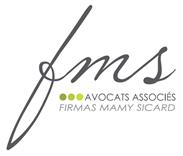 LE REGIME SOCIAL DU PRESIDENT DE LA SASU :

SALAIRE:

La rémunération des fonctions de Président est imposée comme un  salaire

Le président de SASU est un assimilé-salarié qui cotise au régime général de la sécurité sociale., à la retraite complémentaire des salariés et aux contribution sosciales sur les salaires.

Il doit avoir des fiches de paie mensuelles sur lesquelles sont calculées ses cotisations sociales.

DIVIDENDES

Ils sont imposés quand à eux comme des revus mobiliers, non assujetis à cotisation

Astuce à noter :

Lorsque vous créez une SASU, il est donc conseillé de bien ventiler entre rémunération sous forme de salaire (afin de cotiser pour sa retraite) et rémunération sous forme de dividendes. 

N’hésitez pas à vous faire accompagner par un expert-comptable afin d’optimiser votre rémunération en fonction de votre situation personnelle.


LE REGIME FISCAL DU PRESIDENT DE LA SASU :

Il est imposé l’impôt sur le revenu dans la catégorie des « traitements et salaires ».

Son salaire de président est déductible à l’IS du bénéfice imposable de la société.

Il ne paye que les prélèvements sociaux (15,5%) sur les dividendes qu’il se verse.
26
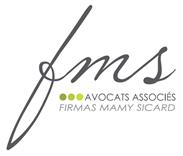 EN SYNTHESE: 


Le choix pour le statut juridique de la SASU va s’avérer un bon choix pour :

Ceux qui veulent bénéficier de la même protection sociale que les salariés (en dehors de l’assurance chômage).

Ceux qui entrevoient rapidement le besoin de trouver des investisseurs.

Ceux qui privilégient une rémunération sous forme de dividendes.

Ceux qui ne veulent pas être affiliés au régime social des indépendants (RSI).


Cette structure est en revanche déconseillée :

Aux créateurs qui souhaitent être travailleurs non salariés (TNS) et cotiser au RSI afin de ne pas bénéficier de la retraite du régime général.

Aux créateurs qui souhaitent faire des apports en nature importants.

A ceux qui comptent faire participer leur conjoint à l’activité de l’entreprise. Ce dernier ne pourra être qu’associé en entrant au capital ou salarié en signant un contrat de travail avec l’entreprise.
27
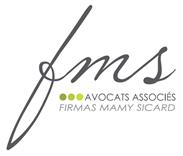 VI. La SAS :

UN STATUT SUR MESURE POUR DES PROJETS AMBITIEUX
 
Depuis sa création en 1994, l’intérêt du statut juridique de SAS et de la SASU ne décroîent pas.

Tant le régime social que fiscal du président de SAS est exactement le même que celui du président de SASU . 

En effet, la SAS est une SASU qui compte plus d’un seul associé.

Le statut juridique de la SAS est à conseiller si vous rechercher :

La souplesse de son formalisme juridique (rédaction "libre" des règles spécifiées dans les statuts juridiques de la société).
La possibilité d’échapper aux règles contraignantes d’organisation et de gouvernance de la SARL.
La possibilité d’avoir un capital variable.
la possibilité de mettre en place un organe de contrôle (par les investisseurs privés et institutionnels) pour les projets ambitieux.
La possibilité de défiscaliser la rémunération du dirigeant (via des montages fiscaux spécifiques).
Le dirigeant est affilié au régime social des assimilés-salariés. Il bénéficie de la même protection que celle des cadres-salariés (à la différence près qu'il ne cotise pas à l'assurance chômage).

En revanche, ce statut juridique n’est pas recommandé pour :

Les personnes qui souhaitent avoir une structure très réglementée.
Les personnes qui veulent créer une entreprise familiale.

A noter : La SAS est la structure parfaite pour dissocier capital et pouvoir, ce qui est impossible en SARL. En effet en SAS, il est tout à fait possible d’apporter de  l’argent tout en étant complétement extérieur à la gestion.

Ce système, souvent recherché par les investisseurs (qui ne cherchent souvent que la rentabilité et qui ne veulent qu’être intéressés aux bénéfices), est parfait pour le créateur qui souhaite recevoir des capitaux extérieurs tout en restant
28
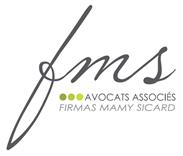 VII. La SA : des investisseurs importants qui souhaitent rester anonymes

Le statut juridique de la Société Anonyme (SA) est de moins en moins sollicité, surtout depuis la popularisation de la SAS. 

La SA permet aux actionnaires de rester anonymes. 

Les actionnaires d’une SA n’apparaissent pas sur les extraits du registre du commerce. 

Si son fonctionnement est lourd, il présente l’avantage d’être transparent.

Son mode de fonctionnement rassure les actionnaires qui investissent des sommes importantes.

Cette structure convient à toute entreprise ayant pour but une activité commerciale.
29
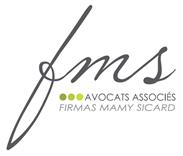 CONSTITUTION :

Une société anonyme peut être fondée par une ou plusieurs personnes physiques ou morales ou par d’autres sociétés commerciales. 

Associés: 2 actionnaires au minimum, sauf pour les SA cotés en bourse où le nombre d'actionnaires ne peut être inférieur à 7.Il n'existe pas de maximum. Il peut s'agir de personnes physiques ou morales.

Engagement financier: Un capital minimum de 37 000 euros doit être constitué.Les apports en numéraire doivent être libérés pour moitié au moins à la constitution de la société, le solde devant être versé dans les 5 ans (soit un montant libéré au jour de la création de 18 500 euros minimum).Les apports en industrie sont interdits.

Responsabilité:

Actionnaires : responsabilité limitée aux apports.
Dirigeants : leur responsabilité civile peut être engagée en cas de fautes de gestion.Ils sont également responsables pénalement.

Fonctionnement

 La société est dirigée par un conseil d'administration, comprenant 3 à 18 membres, qui détermine les orientations de l'activité et veille à leur mise en œuvre. 
Son président est désigné par le conseil d'administration parmi ses membres.
Le directeur général nommé par le conseil d'administration ou à défaut, le président du conseil d'administration, assure la gestion courante de la société et représente la société dans ses rapports avec les tiers.
30
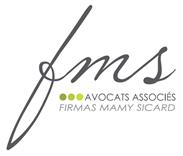 REGIME FISCAL DE LA SOCIETE:

La SA est imposée de droit à l'impôt sur les sociétés (IS).

Le bénéfice imposable est obtenu après déduction de la rémunération du ou des dirigeants, notamment.

 Option pour l'IR des SARL, SA et SAS de moins de 5 ans. Sont concernées les sociétés non cotées qui :
- emploient moins de 50 salariés,
- réalisent un CA annuel ou un total de bilan inférieur à 10 millions d'euros,
- et, dont les droits de vote sont détenus à hauteur de 50 % au moins par des personnes physiques, et à hauteur de 34 % au moins par le (ou les) dirigeant (s) de l'entreprise et les membres de son (leur) foyer fiscal. 

Cette option nécessite l'accord de tous les actionnaires. Elle est valable 5 exercices, sauf dénonciation.

REGIME FISCAL DES DIRIGEANTS:

  Président et directeur général : traitements et salaires. Possibilité d'appliquer la déduction forfaitaire pour frais professionnels de 10 % ou de déduire les frais réels et justifiés.

  Administrateurs titulaires d'un contrat de travail : idem.
REGIME SOCIAL DES DIRIGEANTS:

  Président et directeur général
Ils relèvent du régime des "assimilés-salariés", c'est-à-dire qu'ils bénéficient du régime de sécurité sociale et de retraite des salariés, en ce qui concerne leurs fonctions de dirigeant, et ce, quel que soit le nombre d'actions qu'ils détiennent dans la société. Ils sont exclus du régime d'assurance chômage.
  
Autres administrateurs
 Principe : non rémunérés. Ils ne relèvent donc, ni du régime des salariés, ni de celui des travailleurs non-salariés.
 Toutefois, les administrateurs peuvent cumuler leur mandat social avec un contrat de travail si ce dernier correspond à un emploi effectif. Le nombre d'administrateurs ayant un contrat de travail ne doit pas dépasser le tiers des administrateurs en fonction.
31
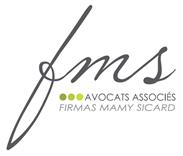 NOUVEAUTES 2017 POUR LES SA
Obligation d’informer les actionnaires sur les retards de paiement :

Les rapports de gestion établis dans les SA à compter du second semestre de 2017 par les sociétés dont les comptes sont certifiés par un commissaire aux comptes devront comporter des informations sur les retards de paiement qu’elles subissent ou qu’elles font subir

Une SA peut également, comme les SARL, sous certaines conditions et limites, octroyer un prêt à une autre entreprise avec laquelle elle entretient des liens économiques
32
EN SYNTHESE: 

Avantage et utilité : 

Responsabilité limitée à la libération des actions souscrites 
Anonymat 
Pleine personnalité morale 
Entité juridique idéale en perspective d’une croissance et d’une expansion des activités de l’entreprise
Le capital social répond seul des dettes de la société. Si la société tombe en faillite, les actionnaires et administrateurs ne pourront pas être recherchés sur leur fortune personnelle.
La SA offre donc une certaine sécurité au point de vue financier.
 Structure évolutive facilitant le partenariat.
Charges sociales calculées uniquement sur la rémunération.
Facilité et souplesse de transmission des actions (par virement de compte à compte bancaire).
Crédibilité vis-à-vis des partenaires (banquiers, clients, fournisseurs).


Principaux inconvénients:

Frais de création Comptabilité lourde Gestion de la société complexe
L'instabilité du président de la SA (révocation sans préavis et sans indemnité par le conseil d'administration)
Obligation de désigner un commissaire aux comptes
33
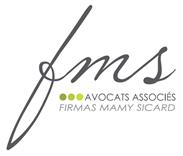 TITRE II-EVOLUTION DES STATUTS JURIDIQUES DE L’ENTREPRISE
34
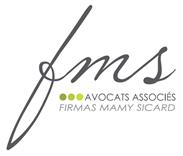 I- TRANSFORMATION DE SOCIETE : 

RAISONS ? 

DEMARCHES A ADOPTER ?

CONSEQUENCES JURIDIQUES ? 

COÛT ?
35
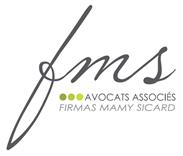 DEFINITION:  

La transformation d’une société est l’opération consistant à changer sa forme juridique (par ex : transformation d’une SARL en SA).
 Elle n’entraîne pas de création de personne morale, mais constitue une simple modification des statuts. 

CONDITIONS DE LA TRANSFORMATION:

 Respecter les conditions requises pour la validité de la nouvelle société (montant du capital, nombre d’associés…) 
 Informer et consulter le CE avant que la transformation ne soit décidée
36
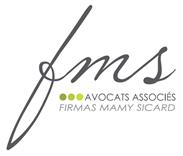 POUR QUELLES RAISONS TRANSFORMER SA SOCIETE ?
SUR LE PLAN JURIDIQUE: Protéger son patrimoine personnel
 
 SUR LE PLAN ECONOMIQUE: Pour développer son entreprise individuelle, le chef d'entreprise doit augmenter son investissement financier personnel ou faire appel au crédit bancaire, compléter les emprunts en faisant appel à des capitaux privés ou à des investisseurs. Ce cadre favorise également les rapprochements et les alliances entre les entreprises par la création de filiales communes ou de prises de participation.

SUR LE PLAN FISCAL: L'entreprise individuelle n'a pas d'autonomie fiscale (à l'exception du régime de l'EIRL qui peut opter pour l'impôt sur les sociétés sous certaines conditions). Les bénéfices industriels et commerciaux qu'elle réalise s'ajoutent aux autres revenus de l'exploitant et sont soumis à l'impôt sur le revenu.La progressivité de l'impôt sur le revenu fait donc obstacle à l'autofinancement de l'entreprise individuelle.

SUR LE PLAN SOCIAL:

Dans le régime de l'EIRL, et en cas d'option pour l'impôt sur les sociétés, la base de calcul des cotisations sociales est limitée à la rémunération que l'EIRL s'attribue, qui est une charge déductible du bénéfice imposable et à laquelle s'ajoute dans certains cas, une part des dividendes versés.
En choisissant de créer une SARL soumise à l'IS, l'entrepreneur ne cotise que sur la rémunération qui lui est allouée. Mais attention, tout comme l'EIRL, depuis le 1er janvier 2013, la part des dividendes perçus par le gérant (et son conjoint, son partenaire pacsé, ses enfants mineurs) est soumise à cotisations sociales pour la fraction supérieure à 10 % du capital social, des primes d'émission et des sommes versées en compte courant (loi de financement de la sécurité sociale du 17 décembre 2012).
 SUR LE PLAN DE LA TRANSMISSION:

 En cas de décès de l'exploitant, l'entreprise individuelle risque d'être paralysée. Elle revient en indivision aux héritiers qui doivent à l'unanimité donner mandat à l'un d'entre eux pour gérer l'affaire familiale.
 La société est un instrument mieux adapté pour la transmission aux enfants ou à des tiers et elle permet les partages ou montages afin d'assurer la pérennité de l'entreprise.
37
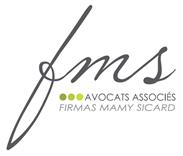 POI NTS DE VIGILANCE EN FONCTION DU TYPE DE TRANSFORMATION:

TRANSFORMATIONS EN SOCIETES PAR ACTIONS:

  Désignation d’un commissaire à la transformation chargé d’apprécier la valeur des biens composant l’actif, les avantages particuliers pouvant exister au profit d’associés ou de tiers, et d’attester que le montant des capitaux propres est au moins égal au capital social. 

Le rapport doit être tenu au siège social et déposé au greffe du TC 8 jours minimum avant la date de l’AG statuant sur la transformation (8 jours avant la date limite de réponse des associés en cas de consultation écrite). 

Si la société dispose déjà d’un CAC, elle est dispensée de faire évaluer les biens composant son actif. Son CAC doit tout de même attester que les capitaux propres sont au moins égaux au capital social.

TRANSFORMATION D’UNE SARL  : 

Etablissement d’un rapport par un CAC sur la situation de la société à mettre à disposition au siège social 15 jours avant l’AG (pas de dépôt au greffe). En cas de transformation en société par actions, il peut s’agit du commissaire à la transformation. 

TRANSFORMATION D’UNE SA:
 Possible que si elle a 2 ans d’existence. 

ATTENTION NULLITE DE LA TRANSFORMATION (avec suppression rétroactive des effets de la transformation) si: 

o Défaut d’approbation des associés sur l’évaluation de l’actif en cas de transformation en société par actions 
o Défaut de rapport du CAC sur la situation de la société en cas de transformation d'une SARL 
o Absence de décision collective en cas de transformation en SAS
38
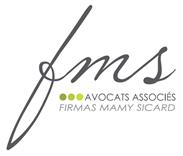 Effets de la transformation
DATE D’EFFET : à l’égard de la société, il s’agit de la date de décision de la transformation. Elle ne devient opposable aux tiers qu’après l’achèvement des formalités de publicité. Il n’y a pas d’effet rétroactif à la transformation. 

EFFETS A L’EGARD DE LA SOCIETE: 

 Pas d’arrêté de comptes au jour de la transformation 
 Aucune interruption dans ses opérations, ni dans ses droits et obligations

EFFETS A L’EGARD DES DIRIGEANTS SOCIAUX: 

Fin des fonctions des organes d’administration ou de surveillance 
Etablissement du rapport de gestion par les anciens et nouveaux organes d’administration pour la période durant laquelle chacun a exercé ses fonctions 
 Maintien des cautionnements donnés par les dirigeants aux banques pour garantir les engagements de la société en l’absence d’indication particulière, même si la caution a perdu le contrôle et la direction de la société 

EFFETS A L’EGARD DES CAC : 

 si la présence du CAC n’est plus requise en raison de la nouvelle forme de la société, le mandat du CAC prend fin de manière anticipée. o si elle est toujours requise, le mandat se poursuit normalement. 
si la présence d’un CAC devient requise, il est nommé lors de l’AG statuant sur la transformation. Son mandat court à compter du début de l’exercice, même si la transformation a eu lieu en cours d’exercice.

EFFETS A L’EGARD DES CREANCIERS: les droits des créanciers sont conservés

EFFETS A L’EGARD DU BAILLEUR: la signification de la transformation au bailleur n’est pas obligatoire, sauf si c’est stipulé dans le bail, sous peine de résiliation. 

EFFETS A L’EGARD DES SALARIES: la transformation ne remet pas en cause l’ancienneté des salariés
39
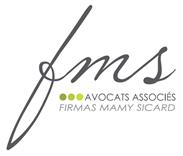 Fiscalité AU 31/12/2016
Cas 1 : la société demeure sous le même régime fiscal 

Opération fiscalement neutre 
 Droit d’enregistrement fixe de 125 € 

Cas 2 : la société passible de l’IS devient passible de l’IR 

Mêmes conséquences fiscales qu’une cessation d’entreprise
imposition immédiate des bénéfices de l'exercice en cours 
Imposition des bénéfices en sursis d’imposition, des plus-values latentes de l’actif et des profits latents sur les stocks, sauf si aucune modification n’est apportée aux valeurs comptables des éléments d’actif et si leur imposition demeure possible dans le cadre du nouveau régime fiscal 
 Perte du droit au report des déficits subis avant l’opération o Imposition des associés à raison du boni de liquidation 
 Droit d’enregistrement fixe de 125 € 

Cas 3 : la société passible de l’IR (activité professionnelle) devient passible de l’IS 

Imposition immédiate des bénéfices de l'exercice en cours 
Imposition des bénéfices en sursis d’imposition, … sauf si les deux conditions mentionnées ci-dessus sont respectées o Production d’un bilan d’ouverture dans les 60 jours à compter du changement de régime fiscal o Droit de mutation de 5% exigible sur certains apports en nature faits à la personne morale (apports faits par des personnes physiques d'immeubles, fdc..), sauf si les associés s’engagent à conserver les titres pendant au moins 3 ans. Ce droit fixe est alors de 375 € ou 500 € selon que le capital social est inférieur ou non à 225 000 €.
40
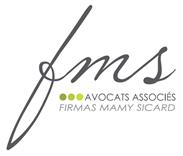 II- CESSION DE SOCIETE 


CESSION DE TITRES DE SOCIETES

CESSION DU FONDS DE COMMERCE
 
« Dois-je reprendre uniquement le fonds de commerce de l’entreprise ou racheter la structure juridique, autrement dit les titres sociaux ? 

Pour tenter d’y répondre, encore faut-il savoir ce qui différencie fonds de commerce et structure juridique
41
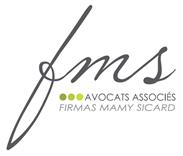 .
LA CESSION DU FONDS DE COMMERCE


1 – Que regroupe le fonds de commerce ?

Le fonds de commerce, fonds artisanal ou fonds d’industrie représente l’actif de l’entreprise cible. En d’autres termes, il s’agit du contenu de l’activité. Il correspond en effet à l’ensemble des éléments qui permettent d’exercer l’activité. Il comprend des biens corporels (matériel, machines, marchandises, agencement, véhicules…) et des biens incorporels (clientèle, droit au bail, marques, brevets, licences, autorisation administrative…). Les stocks font également partie du fonds, contrairement à l’immobilier qui en est exclu. 

Les associés, quant à eux, sont propriétaires de titres sociaux (parts sociales ou actions) reçus en échange de leur apport. Ils peuvent céder leurs titres, mais n’ont, à titre personnel, aucun droit de propriété sur les actifs de la société.

2 – Pourquoi reprendre le fonds de commerce seul ?

Principal intérêt de reprendre le fonds : la cession portant uniquement sur les éléments d’actifs, les dettes restent à la charge du cédant. Le repreneur part d’une feuille vierge. Le fonds peut en outre servir de garantie bancaire. 
Revers de la médaille : la répercussion sur le prix de vente.

 En excluant le passif de la transaction, le repreneur s’expose en effet à devoir débourser davantage. Il faut savoir aussi que ce type de reprise est très encadré par la loi et soumis à un formalisme important



.
42
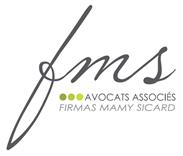 LA CESSION DE LA STRUCTURE JURIDIQUE OU DES TITRES SOCIAUX DE LA SOCIETE

1 – Que regroupent les titres sociaux ? 

En rachetant le fonds de commerce, le repreneur acquiert uniquement l’actif de la société cible tandis qu’en rachetant les titres, il récupère également le passif. 

En plus du fonds de commerce, il reprend donc tout ce qui se trouve au bilan (immobilisations, garanties, disponibilités en banque, compte client, capitaux propres, dettes…). 

2 – Pourquoi acquérir les titres sociaux ? 
Acquérir la propriété des titres sociaux présente aussi des atouts: 

Le passif peut certes faire peur au repreneur mais il représente l’historique de la société. Le repreneur bénéficie ainsi de l’antériorité des crédits de l’entreprise et des bonnes relations qu’elle a pu nouer avec les différents partenaires (fournisseurs, sous-traitants, prescripteurs…), 

les relations avec la clientèle sont facilitées puisqu’il n’y a pas de changement de structure juridique.

Côté formalisme, les règles encadrant le rachat de titres sont également plus souples. Les parties ont davantage de liberté dans la rédaction de l’acte de vente. 

Il faut toutefois ne pas oublier d’insérer la clause de garantie de passif.: en effet, en rachetant les titres, le repreneur ne sait pas avec certitude ce qui se cache derrière la société. Le bilan peut par exemple comporter des inexactitudes, ne pas faire apparaître certaines dettes. C’est là que réside le risque majeur de racheter les titres comparé à la reprise du fonds. D’où la nécessité de mener des audits approfondis (social, fiscal, juridique, comptable, environnemental) préalablement à la reprise et de prévoir une garantie de passif.

Le prix est disponible immédiatement tandis que dans le cadre d’une cession de fonds de commerce, le prix peut être bloqué pendant 5 mois
43
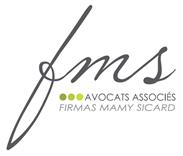 Le repreneur a-t-il véritablement le choix ?
En pratique, le repreneur est rarement libre de choisir entre l’une ou l’autre formule. 

Effet, il est peu fréquent de voir des dirigeants de sociétés proposer un fonds de commerce à la vente de manière isolée. 
On rencontre le plus souvent ce type d’opération dans le commerce et parfois dans les services ou l’industrie, quand le dirigeant souhaite céder une branche autonome d’activité afin de réinvestir le produit de la vente dans d’autres activités. 

La cession de titres peut se faire soit par une prise de contrôle en direct du capital soit par le rachat à travers une société de holding ( Restructuration).
44
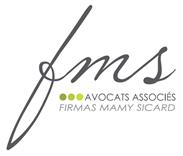 LES INCIDENCES FISCALES

1 – Vente du fonds de commerce
Pour le cédant, la taxation de la plus-value va dépendre du montant du prix de cession : il bénéficiera d’une exonération d’IR et d’IS si ce dernier est inférieur à 300 000 euros. Entre 300 000 et 500 000 euros, la plus-value est exonérée de façon dégressive. Pour une vente supérieure à 500 000 euros, la plus-value sera taxée (selon que la société est soumise à l’IR ou à l’IS) à 33 % ou à 31,5 %.
Le repreneur, pour sa part, devra s’acquitter de la TVA sur le stock de marchandise s’il est soumis au régime réel.

2 – Vente des titres

Selon la durée de détention des titres de société, du chiffre d’affaires et des circonstances de la cession, le cédant bénéficiera d’un taux réduit d’imposition ou d’une exonération.
Par ailleurs, les droits d’enregistrement perçus sur le transfert des titres sont limités à 3 % pour les SARL au-delà de 23 000 euros de prix de cession et à 0,1 % pour les SA.
45
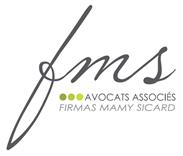 II- CESSION DE SOCIETE (CESSION DE TITRES SOCIAUX)
DEMARCHES A ADOPTER ?

CONSEQUENCES JURIDIQUES ? 

COÛT ?
46
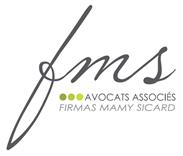 QU'APPELLE T'ON LES CESSIONS DE DROITS SOCIAUX ?
On entend par droits sociaux les actions et parts de sociétés dont la détention confère différents droits : la qualité d'associé de la société, le droit au partage de ses bénéfices et le droit de participer aux décisions prises par les associés.

Le terme de cession n'est pas toujours précis. 

Il recouvre de façon générale l'ensemble des opérations emportant le transfert de la propriété de biens de toute nature nommément désignés et avec une contrepartie. 
La cession se distingue ainsi de la donation qui est en principe sans contrepartie et de la transmission qui porte sur un ensemble de biens mais aussi de dettes, comme c'est le cas pour les successions ou les fusions de sociétés.

En l'occurrence les développements qui vont suivre concerneront la vente, même si certaines règles vont concerner d'autres cessions : échanges, apports en société, partages etc.
47
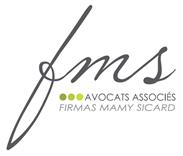 QU'EST-CE QUI DISTINGUE LES ACTIONS ET LES PARTS DE SOCIETE ?
Suivant leur forme, le capital des sociétés est divisé en parts ou en actions. La principale différence porte sur les modalités de leur cession.

De façon générale, les parts et les actions ont la nature de biens mobiliers incorporels : il n'est donc pas possible de les faire représenter par un titre et de les transmettre par remise matérielle de ce titre comme cela est possible pour les biens corporels. On parle de dématérialisation des actions.

Les parts sont représentées exclusivement par les statuts de la société émettrice : leur cession va résulter de l'établissement d'un acte écrit comportant les caractéristiques de la vente : identification de l'acheteur et du vendeur, nombre et numéro des parts vendues, prix et modalités de paiement du prix etc. Il sera ensuite procédé à une modification des statuts de la société émettrice afin d'y faire figurer la nouvelle répartition du capital. Il en résulte un processus assez lourd.

Les actions ont la nature de valeurs mobilières : elles sont obligatoirement inscrites en comptes au nom de leur détenteur, soit auprès d'un intermédiaire agréé (ce sera le cas pour les actions cotées en bourse) ou auprès de la société émettrice pour les sociétés non cotées. La cession des actions s'effectuera par virements de compte à compte et n'emportera pas de modification des statuts de la société émettrice. Le formalisme est donc beaucoup moins lourd et coûteux.

Dans certains cas, l'avocat conseil pourra préconiser une transformation de la société cible (ce terme sera défini ultérieurement) préalablement à la vente de ses parts ou actions.
48
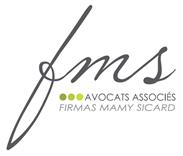 QU'EST-CE QUE LES CESSIONS DE PARTS OU D'ACTIONS DE SOCIETES EMPORTANT LE CHANGEMENT DE CONTROLE DE LA SOCIETE ?
On entend par le contrôle d'une société la possibilité pour un associé ou un groupe d'associés d'exercer une influence déterminante sur une société, en particulier celle de désigner et de révoquer ses dirigeants.

Le contrôle se concrétise par la détention de la majorité des droits de vote au sein des associés de la société : cette majorité résultera généralement de la détention de plus de la moitié des parts ou des actions de la société émettrice, mais il existe de nombreux cas où la majorité des droits de vote peut être détenue avec une participation minoritaire au capital : on citera en particulier les cas où le capital de la société est très dispersé, la présence de droits de vote double et d'actions de préférence sans droit de vote.

Dès lors que la cession portera sur une quotité de parts ou d'actions conférant cette majorité, on parle de cession de contrôle.

La société émettrice des titres vendus est couramment appelée société cible.
49
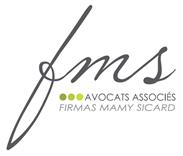 PRECAUTIONS A PRENDRE
Agrément
Dans les sociétés civiles et les SARL, l’agrément est de droit, ce qui signifie qu’il n’est pas nécessaire de le prévoir statutairement. Pour vendre ses parts sociales, le cédant doit être agréé par les autres associés. Toutefois, si le cédant détient ses parts depuis au moins 2 ans, il ne peut rester prisonnier de ses titres et les autres associés doivent lui acheter ses parts, ou les faire acheter par un tiers agréé ou la société elle-même.
La clause de préemption
Le cédant doit vérifier s’il existe une clause de préemption dans les statuts de la société, et qui en est bénéficiaire. Par cette clause, la personne qui souhaite céder ses parts doit les proposer par priorité à certains associés désignés dans la clause.
3) L’information des salariés
En cas de vente d’un bloc majoritaire de parts ou actions d’une société de moins de 250 salariés, le représentant légal de la société doit impérativement informer les salariés de son projet de vente et de la faculté dont ils disposent de faire des offres d’achat. La société qui ne respecterait pas cette obligation serait susceptible d’être condamnée à une amende civile ne pouvant excéder 2 % du montant de la vente.
4) Les clauses relatives au prix
S’agissant d’un contrat de vente, le prix doit être déterminé ou déterminable, et réel et sérieux. Le prix de cession peut être en numéraire, en nature, voire mixte. Il peut être exigible immédiatement ou à terme, voire encore viager. Ce qui pose problème, c’est de déterminer la valeur des parts sociales.
Les parties peuvent donc prévoir dans le contrat de cession de parts que le prix sera fixé :
Suite à la réalisation d’un audit
Via une clause de réajustement du prix selon l’évaluation d’un élément qui sera réalisée postérieurement à la vente
Via une clause de complément de prix, clause prévoyant qu’une partie du prix sera fonction des résultats de la société cible (évolution de la marge brute, chiffre d’affaires, )
Ces différentes clauses doivent être rédigées avec le plus grand soin et la plus grande précision, les intérêts des partis étant divergents et leurs constatation étant fréquente. En effet, le cédant souhaite que le prix soit le plus élevé possible, tandis que le cessionnaire souhaite que le prix soit le plus faible possible. Des techniques comptables permettent de fausser le résultat, et partant de fausser le résultat de ces clauses.
Pour se prémunir, il est dans l’intérêt des parties de soumettre l’évaluation du prix de cession à l’article 1843-4 du Code civil, étant considéré que l’expert de l’article 1843-4 du Code civil est obligé de se prononcer (contrairement à l’expert désigné sur le fondement de l’article 1592 du Code civil).
50
5) La clause de garantie d’actif et de passif
Cette clause garantit le cessionnaire face à l’apparition d’un passif dont l’origine est antérieure à la cession mais révélé postérieurement à celle-ci.
Il est également possible de ventiler la garantie. Par exemple, la garantie s’appliquera pour l’année en cours concernant les impôts, et pendant trois ans pour tout autre passif susceptible d’apparaître.
Cette clause permet d’éviter d’appliquer le droit commun de la vente (dont l’application en matière de cession de droits sociaux est très limitée), et partant de rassurer l’acquéreur. Corrélativement, la ventilation de la clause permet d’atténuer les craintes du cédant. Il s’agit finalement de trouver un compromis entre les parties.
On suppose que l'acheteur et le vendeur ont trouvé un accord sur les comptes de référence et ainsi sur le prix définitif de vente des parts ou actions avec l'intervention de leur avocat conseil et d'autres professionnels.
La comptabilité n'est pas une science exacte et ce à deux niveaux : les erreurs ou omissions toujours possibles et surtout les événements non connus à la date d'établissement des comptes de référence.
En effet, le prix de vente résultera des chiffres figurant sur les comptes de référence : il se peut que des événements apparaissant ultérieurement mais trouvant leur origine dans des faits antérieurs à la date de leur arrêté aient une incidence sur les éléments du bilan de la société cible : on citera les cas les plus connus : un redressement fiscal concernant la gestion antérieure, le non recouvrement de créances inscrites à l'actif du bilan et non provisionnées ou encore la condamnation de la société cible à des dommages et intérêts.
Il peut donc en résulter une perte de valeur des actions ou parts vendues, quand bien même le vendeur a été tout à fait de bonne foi lors de l'établissement des comptes de référence.
La pratique a imaginé la technique de la garantie d'actif et de passif (GAP) : le vendeur s'engage à indemniser l'acheteur de la perte de valeur de ses titres à la suite d'un accroissement de passif ou d'une diminution d'actif.

6) La fixation du droit aux dividendes
Le cessionnaire est titulaire du droit aux dividendes dont la distribution est décidée postérieurement à la cession, peu important que ces dividendes correspondent à un exercice antérieur. L’acte de cession peut en décider autrement, et notamment prévoir que les dividendes seront dus au cédant pour l’exercice clos au jour de la cession.

La fixation du sort des comptes courants d’associés (ci-après « CCA »)
La cession n’emporte pas de plein droit le transfert du CCA du cédant au cessionnaire. Il faut donc prévoir conventionnellement le transfert du CCA au cessionnaire, et moduler le prix de vente en conséquence.
51
8)) Les engagements personnels du cédant

La cession de parts sociales n’emporte pas extinction des engagements souscrits personnellement par le cédant. Or, il est courant que le cédant se porte également caution d’un prêt bancaire accordé à la société. Dans ce cas, l’acte de cession doit comporter une substitution de caution qui doit être acceptée par la banque bénéficiaire de la garantie.

9) Les droits intuitu personæ

Certains droits sont accordés intuitu personæ et sont incessibles (droit de terrasse avant la loi Pinel, bars-tabacs, etc.). Le cessionnaire d’un fonds exploité sous la forme sociétaire doit donc être extrêmement vigilant s’il ne veut pas se retrouver lésé.
10) La répartition des droits en cas de démembrement

En cas cession de parts sociales démembrées, l’usufruitier vote l’affectation des résultats, et le nu-propriétaire vote le reste, mais les statuts peuvent en décider autrement (Article 1844 du Code civil).
Les statuts peuvent donc donner l’intégralité du droit de vote à l’usufruitier, mais à la condition de permettre au nu-propriétaire de participer aux décisions collective (Arrêt Gérard rendu le 22 février 2005 par la chambre commerciale de la Cour de cassation).

11) La clause d’exclusivité

Il s’agit d’une clause obligeant certains dirigeants associés, pendant la durée de leur participation dans la société, à ne pas exercer d’autres activités professionnelles.

12) La clause de non débauchage

Dans la continuité de la clause précédente, la clause de non débauchage vise à empêcher qu’un « manager » ne quitte la société et entraîne avec lui tout ou partie de son équipe de travail.

13) La clause de non concurrence

La clause de non concurrence a pour objectif d’empêcher qu’un « homme clé » quittant la société ne puisse exercer une activité concurrente durant une durée définie. La Cour d’appel de Paris a validé de telles clauses dans une cession de droits sociaux.
52
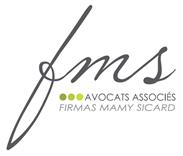 Ordonnance n° 2016-131 du 10 février 2016 portant réforme du droit des contrats, du régime général et de la preuve des obligations et cession de droits sociaux
Cette ordonnance encadre les négociations précontractuelles en imposant le respect du principe de bonne foi, d’un devoir général d’information et d’une obligation générale de confidentialité dans les cessions de parts ou d’actions
Consécration de l’obligation précontractuelle d’information qui a vocation à s’appliquer dès lors qu’un contractant, en particulier un vendeur de droits sociaux, a connaissance d’une information qu’il sait importante pour son cocontractant et que l’ignorance de ce dernier est légitime 
Réforme de la notion de violence au moment de la négociation et signature de la cession qui pourrait entraîner sa nullité: la violence – qui est classiquement « physique » ou « morale » – peut également être « économique 
Les deux variantes possibles de la violence économique – à savoir une situation de contrainte économique sont reprises dans le nouvel article 1142 du Code civil, qui précise qu’« il y a également violence lorsqu’une partie abuse de l’état de nécessité ou de dépendance dans lequel se trouve l’autre partie pour obtenir un engagement que celle-ci n’aurait pas souscrit si elle ne s’était pas trouvée dans cette situation de faiblesse ».

A notre connaissance, la notion de violence économique n’a pas encore, pour le moment, fait l’objet d’applications en matière de cessions de droits sociaux, ce qui ne saurait évidemment être écarté. 
On pense notamment aux salariés ou dirigeants, par ailleurs actionnaires de la société, qui pourraient subir certains abus, au regard de leur situation de dépendance, de la part du dirigeant ou de l’actionnaire majoritaire, pour vendre à bon compte leur participation dans le capital social.

 Depuis le 1er janvier 2016, l’obligation d’information des salariés sur les cessions de contrôle pesant sur les entreprises de moins de 250 salariés est circonscrite aux seules ventes de titres ( et non plus à tous les types de cession) et son inobservation n’est plus sanctionnée par la nullité de la cession, mais par une simple amende civile dont le prononcé est laissé à la discrétion du juge
53
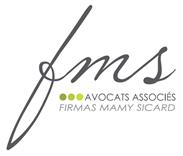 III- CESSION DE FONDS DE COMMERCE : 


DEMARCHES A ADOPTER ?

CONSEQUENCES JURIDIQUES ? 

COÛT ?
54
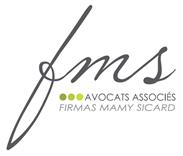 Les précautions préalables à la cession
L'acquéreur peut-il  devenir commerçant?
Il doit être majeur (article L121-2 du code de commerce) ;
il ne doit pas faire l'objet d'une interdiction de commercer (ex : suite à une condamnation pénale) ou bien exercer une activité incompatible avec la qualité de commerçant (ex : fonctionnaires, professions libérales, etc..).
Concernant le régime matrimonial, lorsque le propriétaire du fonds est marié sous un régime non communautaire, il a seul le pouvoir de vendre le fonds et d’en percevoir le prix. Il n’a besoin dans cette situation d’aucune autorisation de la part de l’autre époux. Il en est de même en cas de communauté, s’il s’agit d’un bien propre Par contre, s’il s’agit d’un bien commun, le consentement des deux époux est nécessaire

2. Existence d’une clientèle ?
Sans entrer dans le débat doctrinal en la matière, Il ne fait aucun doute que la clientèle constitue un des éléments essentiels du fonds de commerce, « sans lequel le fonds ne peut exister ». En effet, l’absence de réalité de la clientèle peut entraîner une disqualification de la cession de fonds de commerce en cession d’éléments d’exploitation, c’est-à-dire en cession du droit au bail. 

3. Le droit au bail ?
Le principe en la matière est qu’en cas de cession d’un fonds de commerce, le droit au bail est compris dans la cession (Article L. 145-16 du Code de commerce).Dans certains cas, l’autorisation de la copropriété est parfois nécessaire. Dans d’autres situations, un permis de construire est obligatoire (Article R431-34 et suivants du Code de l’urbanisme).

4. Le nom commercial, et l’enseigne
5. Sort des contrats en cours ?
En matière de cession de fonds ce commerce, le principe est celui de non transmission des contrats à l’exception des contrats de travail en cours, du contrat de bail, des contrats d’assurance de dommage. Les contrats dont bénéficiaient l’exploitant précédant et nécessaires à la continuation du fonds de commerce devront pouvoir être négociés avant la cession définitive et même en faire une condition suspensive de la vente. Il s’agit généralement des contrats de crédit-bail, des contrats de distribution (franchise, concession, distribution sélective). Le vendeur pourra de ce fait se mettre d’accord avec le cessionnaire pour la reprise de tout ou partie des contrats qu’il aura conclu, sous réserve d’ l’acceptation des cocontractants.

6. Vérification du périmètre de sauvegarde du commerce et de l’artisanat
Dans le périmètre défini par le conseil municipal, toute intention de céder un fonds de commerce, doit être précédé d’une déclaration d’intention préalable. Avant toute cession, il faut s’enquérir du fait que le commerce n’est pas dans un périmètre de sauvegarde du commerce et de l’artisanat, auquel cas, le cédant doit donc faire une déclaration préalable à la commune. La sanction du défaut de cette formalité préalable est la nullité de la cession.
55
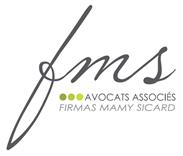 Les méthodes de calcul du prix de cession du fonds de commerce
Il existe plusieurs méthodes d'évaluation possibles :

L'évaluation par comparaison qui se réfère à des cessions ou de mutations de fonds comparables ou semblables par leur nature, leur état, leur situation et leur importance ; suppose des conditions matérielles, économiques et juridiques d'exploitation comparables entre le fonds à estimer et les termes de référence.

L'évaluation par les bénéfices qui consiste à appliquer aux bénéfices moyens des trois dernières années un coefficient multiplicateur tiré non pas d'un barème, mais d'un diagnostic qualitatif.

L'évaluation par référence aux valeurs antérieures consiste à appliquer aux valeurs antérieures de cession du fonds des coefficients de correction censés prendre en compte différents paramètres d'évolution tels que l'inflation, l'évolution commerciale du fonds de commerce.

La méthode des barèmes fiscaux par secteur d'activité se réfère soit aux bénéfices, soit au chiffre d'affaires et consiste à appliquer aux résultats moyens des trois dernières années d'exploitation des correctifs établis en barèmes. 

L'évaluation par le chiffre d'affaires est celle qu'emploient le plus souvent les tribunaux. En effet pour l'évaluation du fonds, les tribunaux retiennent généralement un chiffre d'affaires moyen réalisé au cours des trois dernières années, souvent TTC, affecté d'un pourcentage variable selon la branche d'activité
Il s'agit de considérer le bénéfice annuel moyen tel qu'il résulte des bénéfices comptabilisés dans les trois dernières années et à le multiplier par un coefficient déduit d'une observation objective du marché.
Ce coefficient peut varier entre 1 et 8 selon la localisation et la nature du fonds de commerce à vendre. Néanmoins, il est quasiment toujours compris entre 3 et 5.
56
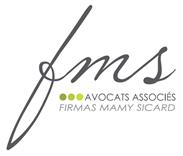 LE FORMALISME

La vente d'un fonds de commerce est soumise à un certain formalisme. Ce formalisme a pour but de protéger le vendeur, l'acheteur du fonds mais aussi les créanciers du cédant.


L’ACTE DE CESSION

L'article L 141-1 du code de commerce dispose que tout acte constatant une cession amiable de fonds de commerce, consentie même sous condition et sous la forme d'un autre contrat ou l'apport en société d'un fonds de commerce, le vendeur doit énoncer :

Le nom du précédent vendeur, la date et la nature de son acte d'acquisition et le prix de cette acquisition pour les éléments incorporels, les marchandises et le matériel ;
L'état des privilèges et nantissements grevant le fonds ;
Le chiffre d'affaires qu'il a réalisé durant les trois exercices comptables précédant celui de la vente, ce nombre étant réduit à la durée de la possession du fonds si elle a été inférieure à trois ans ;
Les résultats d'exploitation réalisés pendant le même temps ;
Le bail, sa date, sa durée, le nom et l'adresse du bailleur et du cédant, s'il y a lieu.

Le rédacteur de l'acte de cession de fonds de commerce est tenu d'indiquer ces énonciations puisque l'omission de ces énonciations peut, sur la demande de l'acquéreur formée dans l'année, entraîner la nullité de l'acte de vente. 

A ces mentions obligatoires, les parties peuvent ajouter des clauses permettant s'assurer l'effectivité de la transmission de la clientèle telles que la clause de non-concurrence, la clause pénale ou les différentes de clause de règlement des différends (clause d'arbitrage, clause attributive de juridiction).
57
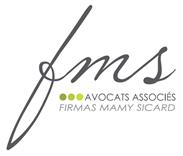 NOUVEAUTES CESSION DE FONDS DE COMMERCE 2017



Pour rappel, dans le cadre d’une cession de fonds de commerce (et comme il n y’a pas de garantie de passif), l’acquéreur d’un fonds de commerce est solidairement responsable avec le vendeur, pendant 90 jours, du paiement de l’impôt sur le revenu afférent aux bénéfices réalisés par ce dernier pendant l’année ou l’exercice de la cession du fonds jusqu’au jour de celle-ci, ainsi qu’aux bénéfices de l’année ou de l’exercice précédent lorsque, la cession étant intervenue dans le délai normal de déclaration, ces bénéfices n’ont pas été déclarés par le cédant avant la date de la cession ; la même responsabilité solidaire s’applique à l’impôt sur les sociétés et à la taxe d’apprentissage (CGI art. 1684, 1).

Pour les cessions de fonds de commerce réalisées à compter du 1er janvier 2017, l’article 25 de la Loi de Finances Rectificative :

reporte le point de départ du délai de solidarité du jour de la publication de la cession dans un journal d’annonces légales (JAL) au jour du dépôt de la déclaration de résultat que le cédant doit effectuer dans les 60 jours de la publication de la cession dans un JAL par application de l’article 201, 3 et 3 bis du CGI;

réduit de 90 à 30 jours le délai de solidarité lorsque les conditions suivantes sont remplies : l’avis de cession du fonds a été adressé à l’administration dans les 45 jours de la publication de la cession dans un JAL ; la déclaration de résultat a été déposée en temps utile ; au dernier jour du mois qui précède la cession, le cédant respecte ses obligations déclaratives et de paiement en matière fiscale.

.
58
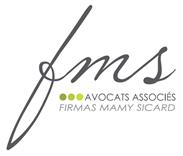 IV- RESTRUCTURATION DE SOCIETE : 

 
Les entreprises vivent et ont régulièrement besoin d'évoluer.

Les restructurations concernent aussi bien l'entreprise individuelle que les sociétés.

Les restructurations d’entreprises répondent à un besoin de croissance et de pérennité de l’entreprise tel que : 
La croissance externe par absorption de concurrents, 
La restructuration interne d’un groupe par regroupement d’activités dispersées ou, au contraire, filialisation de certaines branches d’activité, etc. 

Bien que fréquentes, les fusions ou scissions de sociétés n’en restent pas moins des opérations délicates où les réglementations juridiques, fiscales, sociales et comptables s’entremêlent avec les considérations économiques et financières, pour lesquelles un accompagnement s’avèrent nécessaire.
59
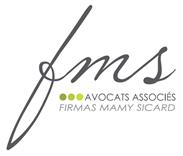 RESTRUCTURATION DE L’ENTREPRISE INDIVIDUELLE


Lorsque l'entreprise individuelle atteint une certaine taille, il peut être nécessaire d'envisager sa "mise en société".

Cela consiste à apporter l'entreprise à une société nouvelle, 

La loi prévoit un régime fiscal favorable pour la mise en société de l'entreprise individuelle sous réserve du respect de certaines conditions:

la mise en société de l'entreprise individuelle est exonérée de droits d'enregistrement si l'apporteur s'engage à conserver pendant trois ans les titres de la société reçus en contrepartie de son apport;

sur option, les plus-values constatées au moment de l'apport sur les éléments d'actif non amortissables (fonds de commerce, terrain, ...) sont provisoirement exonérées de toute imposition. Elles sont reportées jusqu'à la cession des titres de la société ou jusqu'à la cession par la société des biens concernés;

également sur option, les plus-values constatées sur les éléments d'actif amortissables (machines, constructions, …) sont supportées par la société bénéficiaire de l'apport qui peut les intégrer à ses résultats en les étalant sur cinq ans.
60
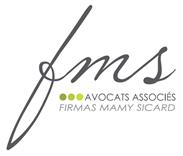 RESTRUCTURATION DE SOCIETES

Les principales formes de restructuration sont :

L’Augmentation de capital

Qui permet soit d'augmenter les fonds propres avec les associés existants, soit de faire entrer de nouveaux associés qui vont apporter de l'argent frais ou de nouveaux actifs. Elle peut se faire par apport en numéraire ou par apport en nature.

La Réduction de capital

C'est l'inverse de l'augmentation de capital qui peut servir notamment à faire sortir un associé de la société ou à absorber des pertes comptables pour améliorer la présentation du bilan.

Le Cout d’Accordéon

Réduction du capital suivit d’une augmentation permettant d’assainir le bilan.
61
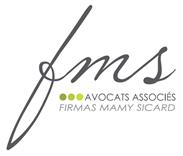 La Fusion
Une société existante peut décider de faire disparaître une autre société (souvent dépendant du même groupe) en reprenant l’ensemble de son patrimoine (fusion-absorption).

Deux ou plusieurs sociétés peuvent décider d’en créer une nouvelle qui réunira l’ensemble des patrimoines de ces sociétés qui n’auront plus d’existence (fusion-création). 

La TUP ou Transmission Universelle de Patrimoine
Une société seule associée d’une autre société peut dissoudre cette dernière par simple déclaration et recevoir sans liquidation tout son patrimoine (transmission universelle du patrimoine). 

La Scission
Une société peut également voir son patrimoine scinder au profit d’au moins deux sociétés bénéficiaires (scission).

L’Apport partiel d'actifs
Une branche d’activité d’une société peut être transférée à une autre société, les deux sociétés subsistant à cette opération (apport partiel d’actif).
62
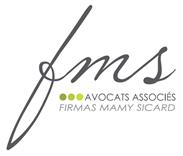 FORMALISME
Un traité de fusion (ou de scission, ou d'apport partiel d'actif) devra recueillir l'approbation des associés de toutes les sociétés concernées par l'opération de restructuration.

Intervention d’un commissaire à la fusion, scission ou aux apports.

Une assemblée générale des associés qui devra approuvera les principaux éléments du traité.

La procédure de fusion-absorption et d’apport partiel d’actif est assez longue, notamment en raison des délais légaux à respecter
63
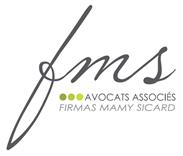 Créer une holding : les avantagesde la holding sur le plan opérationnel et stratégique
Tel est le cas si vous avez créé plusieurs sociétés opérationnelles, avec ou sans lien avec entre elles.

Stratégiquement, la holding facilite la politique de groupe, puisque celles-ci est centralisée au sein d’une seule et même personne (et non dispersées sur plusieurs sociétés)

Créer une holding donc facilite la détermination du rôle de chaque société au sein du groupe et la rationalisation des fonctions support. 

Ainsi ces dernières (ressources humaines, informatique, marketing), lorsqu’elles existent au niveau de chaque société, peuvent être transférées et mutualisées au sein de la holding.
64
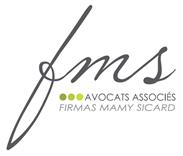 Avantages de la holding sur le plan financier et juridique
disposer d’un pouvoir de négociation accru vis-à-vis des banques. C’est cette dernière qui se charge de cette négociation au profit des sociétés opérationnelles (ou filiales).

consentir à ses filiales des avals et cautions d’un montant supérieur à celui qu’un actionnaire personne physique, même majoritaire.

 contrôle de la société holding (et l’ensemble de ses filiales) par une seule personne tout en détenant une participation dans son capital bien inférieure à 50%.

la holding peut opter pour l’intégration fiscale, c’est-à-dire pour la compensation des bénéfices et des pertes fiscales enregistrées par la holding (maison-mère) et des filiales contrôlées à plus de 95% par cette dernière.

financer l’acquisition d’une société par l’emprunt
65
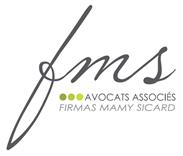